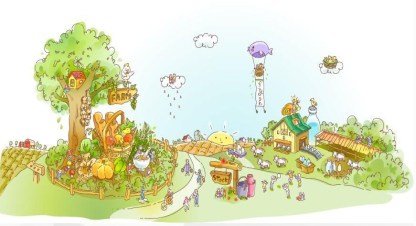 陕旅版
五年级下册
Unit4 He Lives in a Village
第二课时
WWW.PPT818.COM
>>Warm-up
Sing a song
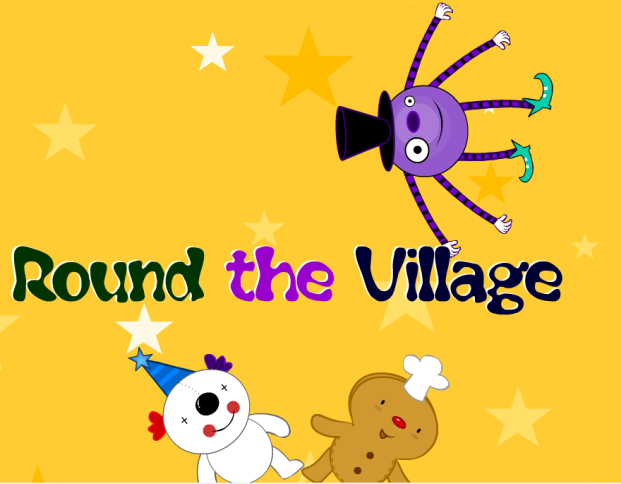 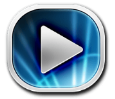 >>Review
Quick response
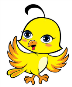 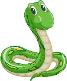 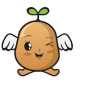 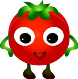 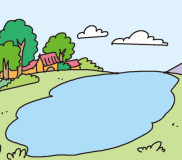 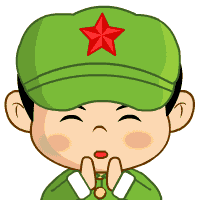 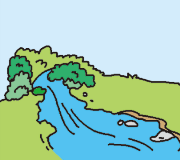 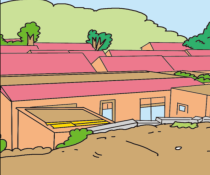 >>Lead-in
Free talk
Where do you live?
Is your village(home) big or small?
Can you tell me how to get to your home?
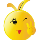 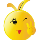 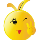 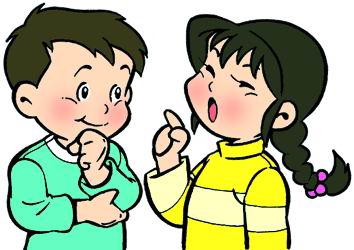 >>Presentation
Make a survey
Do(Does) … live(lives) in the city(village)?
1
Is your village(city) big(small)?
2
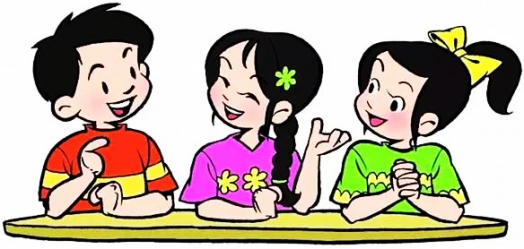 >>Presentation
Let’s learn
Yes, /No, …
Do/Does… live/lives in …?
1
询问他人的居住环境？
-Do you live in the city, too?
        -No. I live in a village far from the city.
e.g.
Is … village big?
Yes, /No, … but …
2
如何询问并描述自己/他人的居住环境？
-Is your village big?
        -No. It is small, but very beautiful.
e.g.
>>Presentation
Listen, then ask and answer
Where does Liu Zhaoyang live?
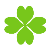 He lives in Xi’an.
Does the tourist live in the city?
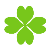 No, he lives in a village far from the city.
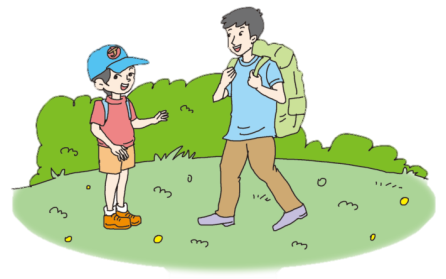 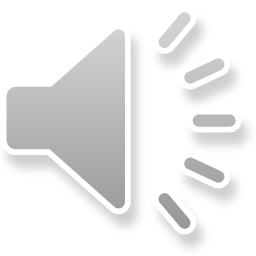 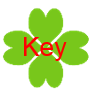 >>Presentation
Read and imitate
Let’s talk
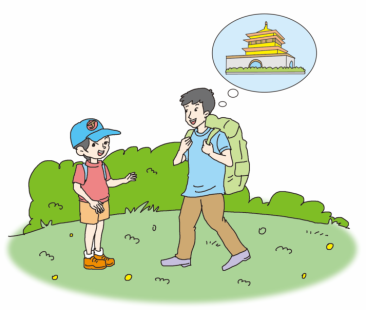 打扰了
Tourist: Excuse me, how can I get to 
               the Bell Tower?
      Liu: You can go with me.
Tourist: Thank you. Xi'an is really a 
               beautiful city.
      Liu: Yes. Do you live in the city, too?
Tourist: No. I live in a village far from the city.
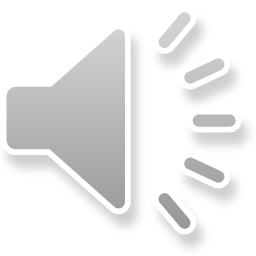 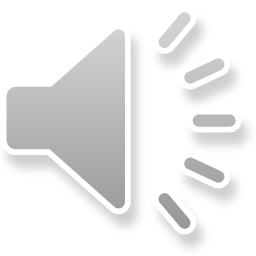 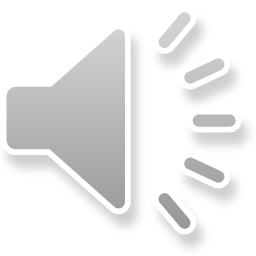 住在……
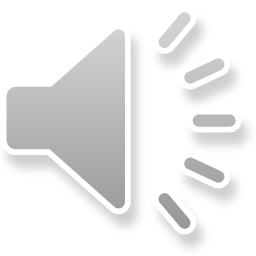 当它位于疑问句句末时，表示渴望得到肯定的回答。
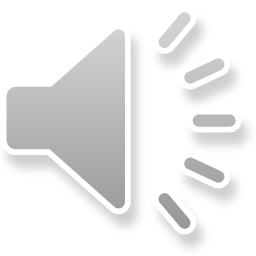 >>Presentation
Let’s talk
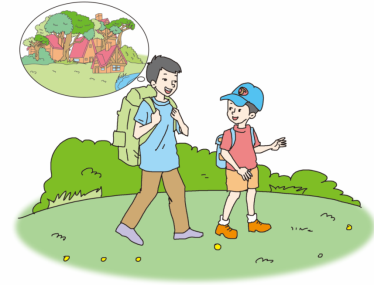 Liu: Is your village big?
Tourist: No. It is small, but very 
              beautiful. In April and May, 
              there are many kinds of 
              flowers around. In September
              and October, we have many fruits.
     Liu: It sounds very nice.
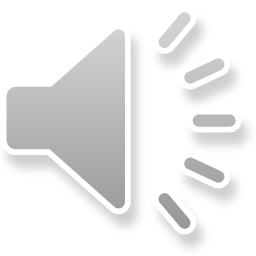 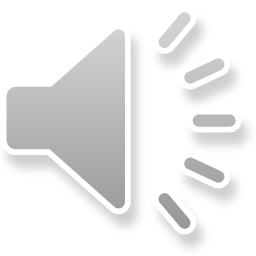 许多种
adv.在周围，在附近
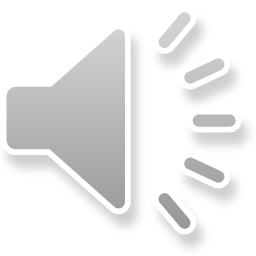 >>Practice
根据自己的情况，选择来做吧！
Role play
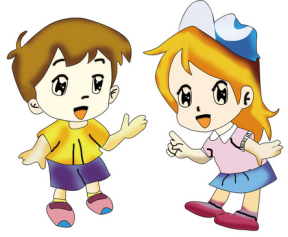 Level1:分角色朗读对话，注意模仿语音语调。
Level2: 2人一组，试着表演出来吧。
>>Presentation
Listen again and answer
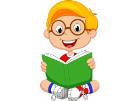 Where does the tourist live?
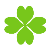 He lives in a village far from the city.
Is the village big?
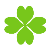 No. It is small, but very beautiful.
What does the tourist have in September 
and October?
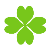 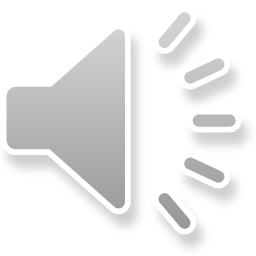 The tourist has many fruits.
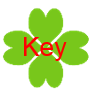 >>Practice
Listen and number
5
(     ) It sounds very nice.
2
(     ) The tourist lives in a village far from the city.
4
(     ) In September and October, we have many fruits.
1
(     ) Xi’an is really a beautiful city.
3
(     ) The village is small, but very beautiful.
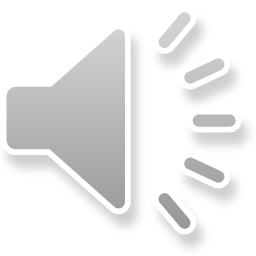 >>Practice
Write and say
how
A: Excuse me, ______ can I get to the library?
B: You can go with me.
A: Thank you. 
B: ____________ in this city?
A: No. I ______ in a village _________ the city.
B: Is your village big?
A: No. It is ______. But very beautiful. In autumn   
     we have many fruits.
B: It ________ very nice.
Do you live
live
far from
small
sounds
>>Practice
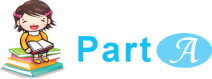 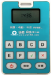 一、英汉互译。
1. 许多种 ___________             2. a beautiful city __________ 
3.  远离……  ________             4.  live in  ________
many kinds of
一座美丽的城市
居住
far from
二、单项选择题。
   5. (          )-Where is your home?
                   - ________.
       A. In a big village.   B. At 8 o’clock    C. In the afternoon
  6. (          )-Do you live in the city?
                  - ________.
      A. No, I do.               B. Yes, I don’t.     C. Yes, I do.
A
C
>>Practice
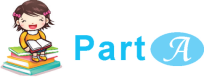 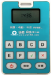 6. (          )-______, how can I get to the school?
                  - This way, please. 
      A. Sorry.             B. Excuse me.     C. I’m sorry.
B
7. (          )-Is  your village big?                
                 - ______. 
      A. Yes, it isn’t.    B. No, it is.          C. Yes, it is.
C
8. (          )In autumn, we have _____ fruits and we can
                 eat them.
      A. much             B. many                  C. them
B
>>Practice
Ask and answer. Then report
Where do you live?
I live in …
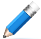 Questions:
Where do you live?
Is it big/small/beautiful?
Is there a river/lake?
What’s in the city/village?
Do you love it?
How can I get there?
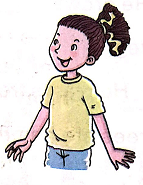 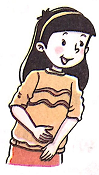 Kitty lives in …
>>Summary
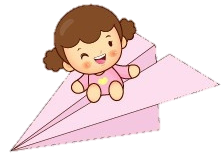 如何询问去某地：
-How can + I / we + get to + 地点？
-You can …
e.g.
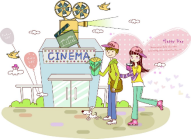 -How can I get to the cinema?
-You can go straight, then left.
>>Summary
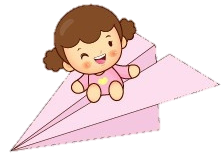 如何询问他人的居住环境：
-Do you live in …？
-I live …
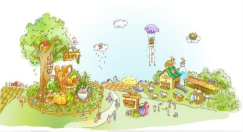 e.g.
-Do you live in a city?
-No. I live in a village far from the city.
>>Homework
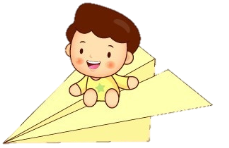 1.听课文录音并跟读，按照正确的语音、语调朗读并表演课文对话。2.Pair work: 2人一组，表演课文对话,并在此基础上创编新对话（创编对话可在下节课展示）。
3.预习 Unit4 B Let’s learn more。
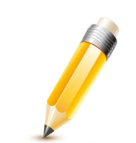 close